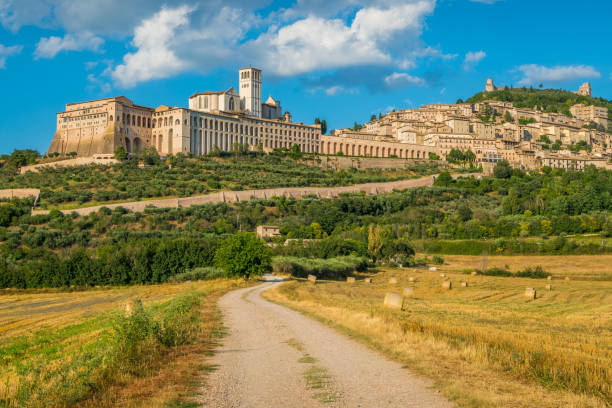 Il ruolo dei biomarcatori nel trauma  cerebrale concussivo
negli sport da contatto












Francesco Rondoni
membro della Commissione Studi e Ricerche della F.P.I. 
già medico responsabile al Centro Tecnico Nazionale di Pugilato
nel pugilato il trauma cerebrale non è 

CASUALE   ma   CAUSALE

è la conseguenza  diretta del gesto atletico

il pugile cerca il ko dell’avversario!!!

Il Knock Out é il golden point del pugile
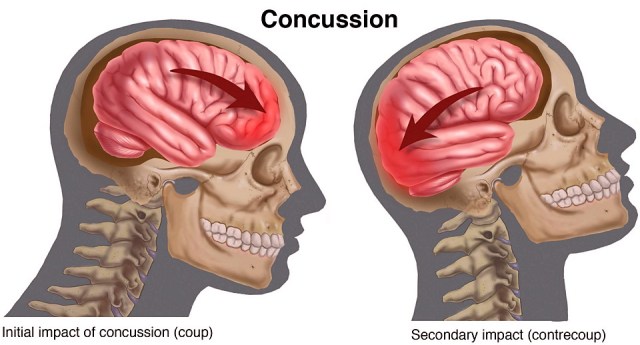 attualmente  non abbiamo molti mezzi per

MONITORARE  l’EVOLUZIONE 
DEL DANNO ENCEFALICO

per evitare che
 
da un trauma cranico lieve - concussione-

 scaturisca un  danno irreversibile o cronico
Christopher M. Filley - Progress in the diagnosis of traumatic brain injury- Neurology  Editorial.  July 08, 2020
perché nonostante l’elevata prevalenza rispetto ad altri sport

 la diagnosi può sfuggire
anche all’osservatore più attento 
e rimanere 
un evento clinico 
non diagnosticato.
Christopher M. Filley - Progress in the diagnosis of traumatic brain injury- Neurology  Editorial.  July 08, 2020
finora per lo studio della concussione 
abbiamo fatto ricorso 
alla TAC e con più frequenza alla RMN standard 

purtroppo, nessuno dei due approcci  si correla 

           ->  ALLE LESIONI CEREBRALI MINIME
 
           ->  AL RECUPERO 

          ->   ALLA DISABILITÀ CONSEGUENTE
Christopher M. Filley - Progress in the diagnosis of traumatic brain injury Neurology , Editorial.  July 08, 2020
EVOLUZIONE DELLE TECNICHE di IMAGING
 
oggi le lesioni della sostanza bianca 
che seguono 
una concussione
possono essere valutate mediante: 

l’imaging  RMN con tensore di diffusione (DTI)  
 
l’imaging pesata in suscettività magnetica (SWI)
La RMN con tensore di diffusione  
è una tecnica che prevede l’uso di uno strumento  (il tensore di diffusione) che permette di ottenere immagini  tridimensionali basandosi sull’analisi del movimento delle molecole d’acqua 
presenti nei tessuti del cervello. 
I dati ottenuti permettono di mappare 
tridimensionalmente la sostanza bianca
L’imaging pesata in suscettività magnetica 
esalta i contrasti  come lo sono il sangue deossigenato o depositi di calcio e il tessuto circostante. È molto utile in ambito neuroradiologico per la ricerca di microsanguinamenti o malformazioni vascolari
con queste metodiche è possibile rilevare
lesioni minime 
con risoluzione sub-millimetrica 
ma 
ancora non sappiamo se queste tecniche 
più raffinate di  neuroimaging                    
sono correlabili alla 
evoluzione temporale 
della patologia legata al TC acuto .
Minati L.,  Aquino D. Probing neural connectivity through Diffusion Tensor Imaging (DTI), In: R. Trappl (Ed.) Cybernetics and Systems 2006:263-68, 2006
Uno studio prospettico 
su larga scala 
ha dimostrato 
che meno dell’1% delle concussioni legate allo sport è correlata all’imaging RMN 

…allora bisogna cercare altrove
Andrew P Klein, Julie E Tetzlaff Joshua M Bonis  Prevalence of Potentially Clinically Significant Magnetic Resonance Imaging Findings in Athletes with and without Sport-Related Concussion. J Neurotrauma2019 Jun;36(11):1776-1785. doi: 10.1089/neu.2018.6055. Epub 2019 Feb 25.
I biomarcatori 
 «indicatori/marcatori biologici» 

sono molecole, proteine, quali enzimi ed ormoni o altre sostanze biologiche che possono essere misurate con precisione e accuratezza in campioni: 
Tessuti- Sangue - Liquido cefalorachidiano(LCR)  

Sono sempre più frequentemente usati perché svolgono un ruolo importante 
-nella ricerca medica
-nella diagnosi  delle malattie  
-nel monitoraggio del loro decorso
I Principali Biomarker Cardiaci 
negli anni ‘80 i primi test

Troponina Cardiaca (cTn) enzima proteico è considerata il marker più affidabile     per la diagnosi di infarto miocardico acuto. 
le forme principali: la troponina I (cTnI) e la troponina T (cTnT), 
entrambe altamente specifiche per il tessuto cardiaco. 
Le troponine ad alta sensibilità (hs-cTn) sono il Gold Standard diagnostico per l'infarto miocardico acuto
Il BNP e il suo precursore NT-proBNP sono ormoni rilasciati dai ventricoli cardiaci   in risposta a un aumento del volume e della pressione intracardiaca tipici dello scompenso cardiaco.
Il BNP ha rivoluzionato la gestione dell'insufficienza cardiaca, diventando uno dei biomarker più utilizzati in cardiologia
Il gruppo di ricerca del Laboratorio di Neurochimica Clinica dell’Università degli Studi di Perugia 

ha realizzato un innovativo studio 
sull'utilizzo di BIOMARCATORI misurabili nel 
liquido cefalorachidiano e nel sangue 

per ottimizzare l'individuazione di nuove terapie per le principali malattie del sistema nervoso centrale.
Gaetani L, Paolini Paoletti F, Bellomo G, Mancini A, Simoni S, Di Filippo M, Parnetti L. “CSF and Blood Biomarkers in Neuroinflammatory and Neurodegenerative Diseases: Implications for Treatment.” Trends Pharmacol Sci. 2020 Oct 27:S0165-6147(20)30218-2. doi: 10.1016/j.tips.2020.09.011. Online ahead of print. PMID: 33127098
La recente pubblicazione su Neurology 
di alcuni studi relativi 

ai BIOMARCATORI sierici 
correlati al Trauma Cerebrale Lieve 

ha riproposto il problema 
della concussione negli sport da contatto

Christopher M. Filley - Progress in the diagnosis of traumatic brain injury Neurology , Editorial.  July 08, 2020
Già uno studio su Neurology del 2019 aveva preso in esame
i livelli di  IL-6 e IL-1RA  dopo 6 ore 
da un trauma sportivo evidenziando che:
erano in grado di discriminare gli atleti che avevano riportato una concussione rispetto ai controlli (p ≤ 0,001) 

erano elevati negli atleti che avevano riportato il trauma concussivo sia rispetto ai loro valori basali che a quelli successivi

erano significativamente associati alla durata dei sintomi 

    QUINDI ERANO IN GRADO DI MONITORARNE L’EVOLUZIONE
Morgan E. Nitta, Jonathan Savitz, Lindsay D. Nelson, T. Kent Teague, James B. Hoelzle, Michael A. McCrea, Timothy B. Meier: Acute elevation of serum inflammatory markers predicts symptom recovery after concussion  Neurology July 03, 2019
Dallo studio, pertanto, si ricava che:
la determinazione di 
Interuchina-6 e Interuchina-1RA 
nel sangue 
può aiutare a stimare il tempo di recupero negli sportivi che hanno riportato una concussione cerebrale
Morgan E. Nitta, Jonathan Savitz, Lindsay D. Nelson, T. Kent Teague, James B. Hoelzle, Michael A. McCrea, Timothy B. Meier: Acute elevation of serum inflammatory markers predicts symptom recovery after concussion  Neurology July 03, 2019
altri  studi hanno identificato che le alterazioni del microRNA (miRNA)

NELLA  SALIVA 

sono rilevabili a seguito 

di lesioni cerebrali traumatiche
L'epigenetica studia come l'età e l'esposizione a fattori ambientali, tra cui agenti fisici e chimici, dieta, attività fisica, possono modificare l'espressione dei geni pur senza modificare la sequenza del DNA.
I microRNA sono un gruppo di molecole di piccoli RNA a singolo filamento, sono formati da 18-22 nucleotidi

Varie ricerche hanno dimostrato 
il coinvolgimento di alcuni microRNA 
in vari processi legati al danno d'organo, 
come: 
->la regolazione della risposta cellulare al danno 
-> la rigenerazione tissutale

 questo secondo aspetto potrebbe essere in futuro un mezzo utile per valutare l’evoluzione di un KO
Francis S. Wolenski, Pooja Shah e Tomoya Sano, Identification of microRNA biomarker candidates in urine and plasma from rats with kidney or liver damage, in Journal of Applied Toxicology, vol. 37, n. 3, 2017-3, pp. 278-286, DOI:10.1002/jat.3358.
LO STUDIO HA PRESO IN ESAME

-> 52 partecipanti 
-> età media 14 anni
-> 30 partecipanti con sintomi prolungati  
-> 22 nel gruppo con sintomi acuti 
-> 58 % maschi - 42% donne 

in tutti è stato rilevato:

-il punteggio dei sintomi dello Sport Concussion Assessment Tool (SCAT3)

- i pazienti con un punteggio dei sintomi dello SCAT3 pari o sup. a 5 dopo infortunio sono stati sottoposti al controllo salivare del miRNA
Lo studio ha fatto rilevare che il microRNA  nei pazienti con sintomi ha una maggiore accuratezza rispetto al punteggio SCAT3

Conclusioni e rilevanza 
i livelli di miRNA salivare possono identificare la durata e il carattere dei sintomi di una lesione traumatica cerebrale fornendo uno strumento per la gestione longitudinale.
Geremia J. Johnson et al. Association of Salivary MicroRNA Changes With Prolonged Concussion Symptoms JAMA Pediatr 1 gennaio 2018;172(1):65-73.doi: 10.1001/jamapediatrics.2017.3884.
UNA PIETRA MILIARE

Lo studio dell’UCLA  
Università della California di Los Angeles

Michael Mc Crea, Steven P. Broglio, Thomas W. Mc Allister et al. 

Association of Blood Biomarkers With Acute Sport-Related Concussion in Collegiate Athletes Findings From the NCAA and Department of Defense CARE Consortium  

JAMA Network Open. 2020;3(1):e1919771. doi:10.1001/jamanetworkopen.2019.19771 January 24, 2020 1/16.
studio multicentrico, prospettico, caso-controllo 
condotto dal 20 febbraio 2015 al 31 maggio 2018

dalla National Collegiate Athletic Association (NCAA)
 
e dal consorzio per la valutazione, la ricerca e l'istruzione (CARE) del Dipartimento della difesa degli Stati Uniti 

Presi in esame 504 atleti collegiali 
di cui 264 avevano subito un trauma cerebrale
Bakground 

La conseguenze della concussione  
è il danno assonale, 
rappresentato dalla degenerazione 
della sostanza bianca cerebrale
alta concentrazione di fibre nervose mieliniche 
+ 
cellule gliale, astrociti fibrosi
+ 
vasi capillari
L’astrocita fibroso della sostanza bianca  ha pochi prolungamenti di grande lunghezza ed è in stretta connessione con i vasi sanguigni
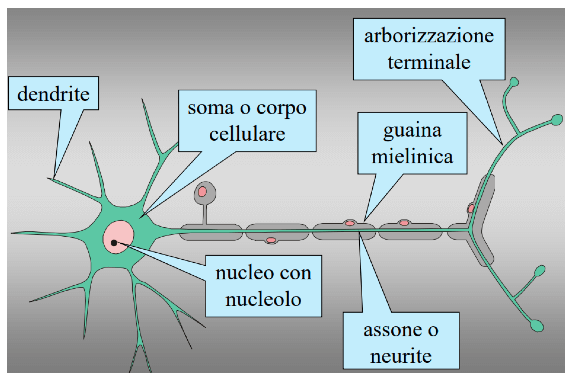 L’ipotesi scientifica:
 era quella di valutare se una lesione astrocitaria provocata sperimentalmente 
avrebbe potuto dare 
risposte soddisfacenti 
alla problematica storia della concussione
I neurologi dell'UCLA 

hanno provocato meccanicamente delle 
lesioni agli astrociti umani, 
sovrapponibili a quelle prodotte 
in caso di concusione 
utilizzando 
improvvisi e rapidi impulsi di pressione
ed hanno visto che
gli astrociti perdevano una quantità consistente di alcune proteine.

 concussio composto da cum insieme quatere scuotere
quando successivamente sono andati ad esaminare il liquido cerebrospinale di pazienti 
che avevano subito un trauma cranico



 hanno trovato in questi pazienti
lo stesso pool di proteine ​​astrocitarie 
rilevato dopo il 
trattamento meccanico degli astrociti.
gli autori hanno concluso
che 
un trauma cranico lieve come  
la concussione 

produce onde d'urto 
attraverso il tessuto cerebrale, 
queste onde d’urto determinano 
la lacerazione e la rottura 
delle membrane cellulari 
con fuoriuscita di materiale endocellulare.
Attraverso questo lavoro 
i ricercatori hanno identificato 
i primi quattro biomarcatori 
che potrebbero permettere 
di diagnosticare con rapidità 
la concussione attraverso 
un semplice esame del sangue
la proteina acida fibrillare gliale (GFAP) 
è l'unità proteica essenziale di cui sono costituiti i filamenti degli astrociti 

l'ubiquitina C-terminale idrolasi-L1 (UCH-L1) 
 è abbondantemente presente in tutti i neuroni rappresenta l'1-2% delle proteine ​​cerebrali totali 

la catena leggera dei neurofilamenti (Nf-L) 
una proteina  del citoscheletro dei neuroni 

la proteina Tau 
è la proteina base degli ammassi neurofibrillari delle neuropatie involutive.
Gli AA. hanno scoperto che 
le proteine endocellulari astrocitarie 
(GFAP , UCH-L1, Nf-L , Tau) 
erano presenti nel sangue dei pazienti 
appena un'ora dopo una lesione 

anche quando le lesioni 
erano abbastanza lievi da non poter essere rilevate dalle scansioni TAC.
Lo studio ha  dimostrato che  tre proteine ​​vengono rilasciate alla stessa maniera
dagli astrociti  lesionati 
 sia dallo shock meccanico sperimentale 
sia dalla concussione 
la quarta proteina (Nf-L) 
ha dimostrato di essere associata alla morte cellulare dopo un trauma.
dallo  studio è emerso:

-che le proteine ​​rilasciate dagli astrociti erano rintracciabili  anche nel torrente ematico

e la cosa più importante 

-che questo avviene perché gli astrociti della sostanza bianca sono caratterizzati da numerose estensioni che si connettono ai vasi sanguigni
qualsiasi lesione dell’astrocita fibroso consente alle proteine ​​di entrare direttamente nella circolazione 
anche dopo lesioni minime grazie alla stretta 
connessione tra ASTROCITA FIBROSO E CAPILLARE EMATICO
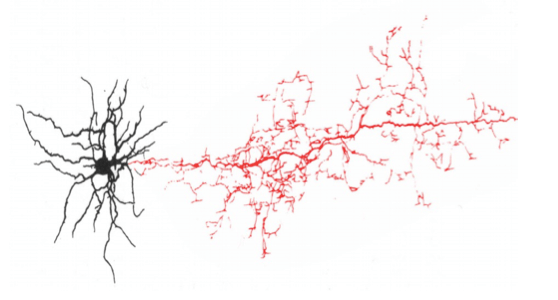 la proteina acida fibrillare gliale (GFAP)
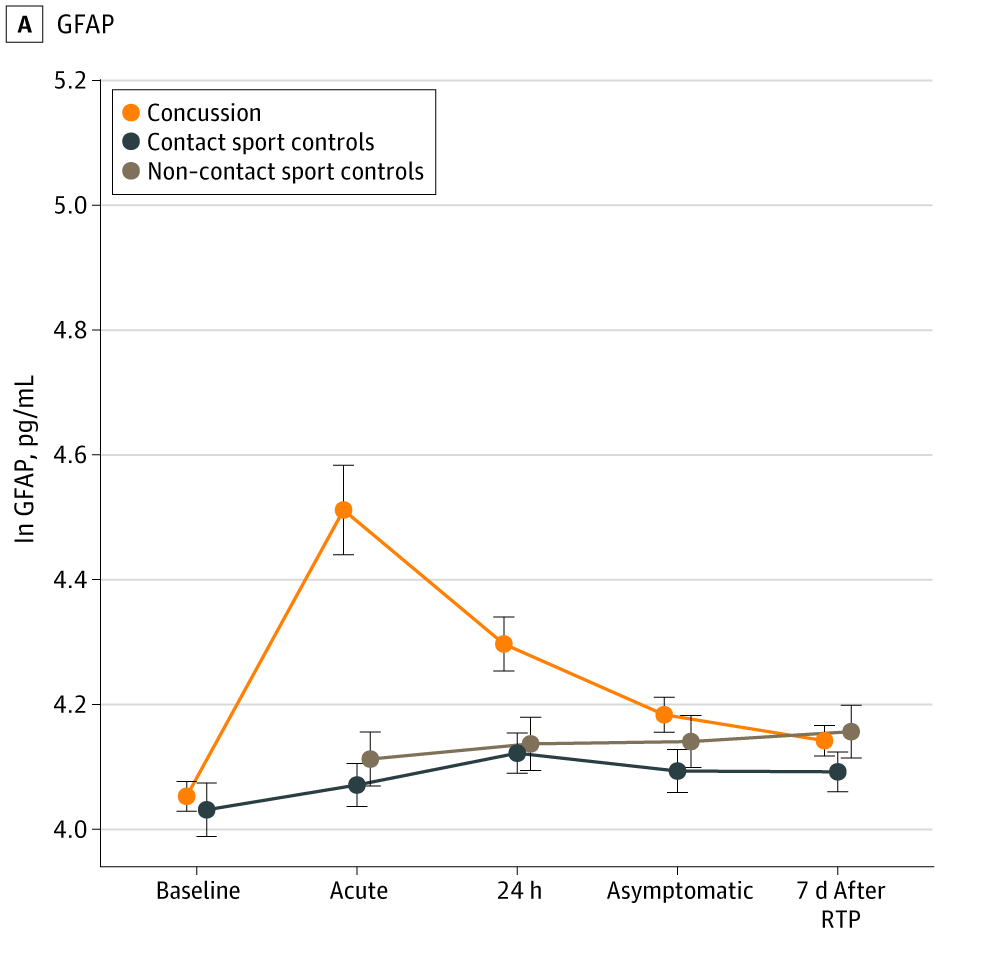 l'ubiquitina C-terminale idrolasi-L1 (UCH-L1)
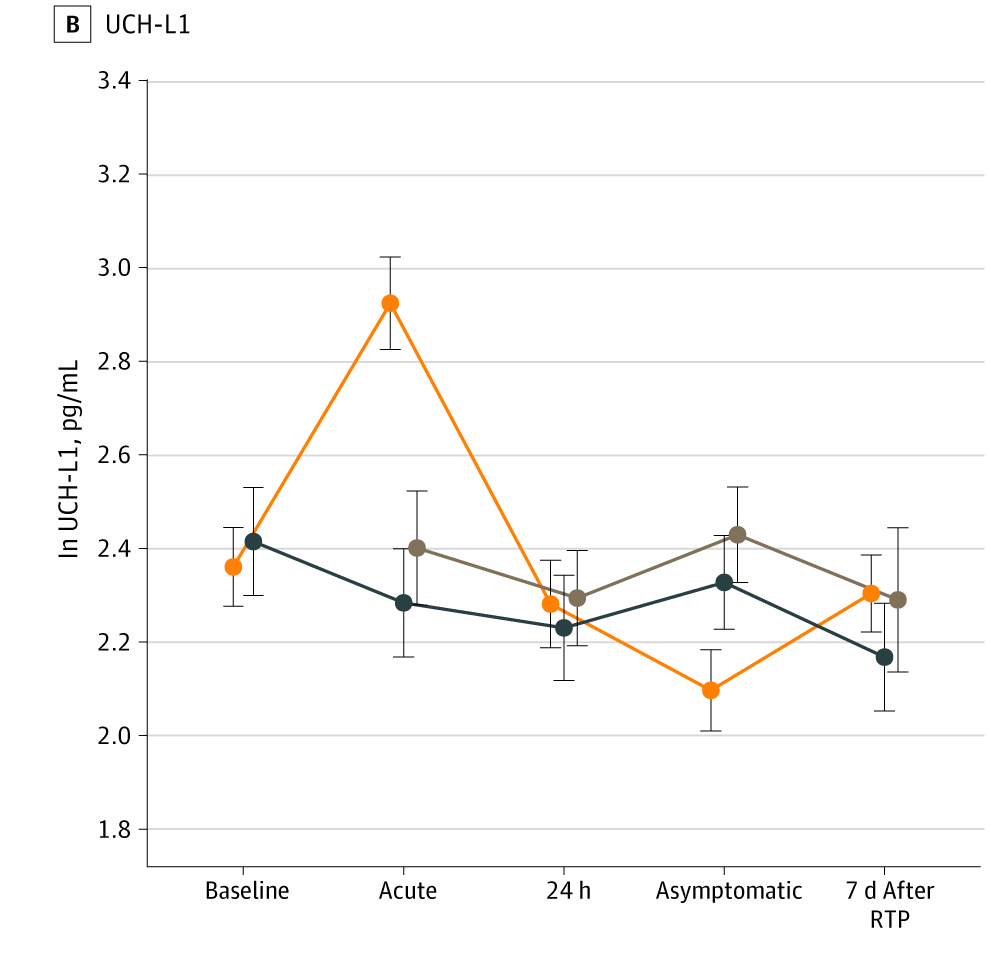 la catena leggera dei neurofilamenti (Nf-L)
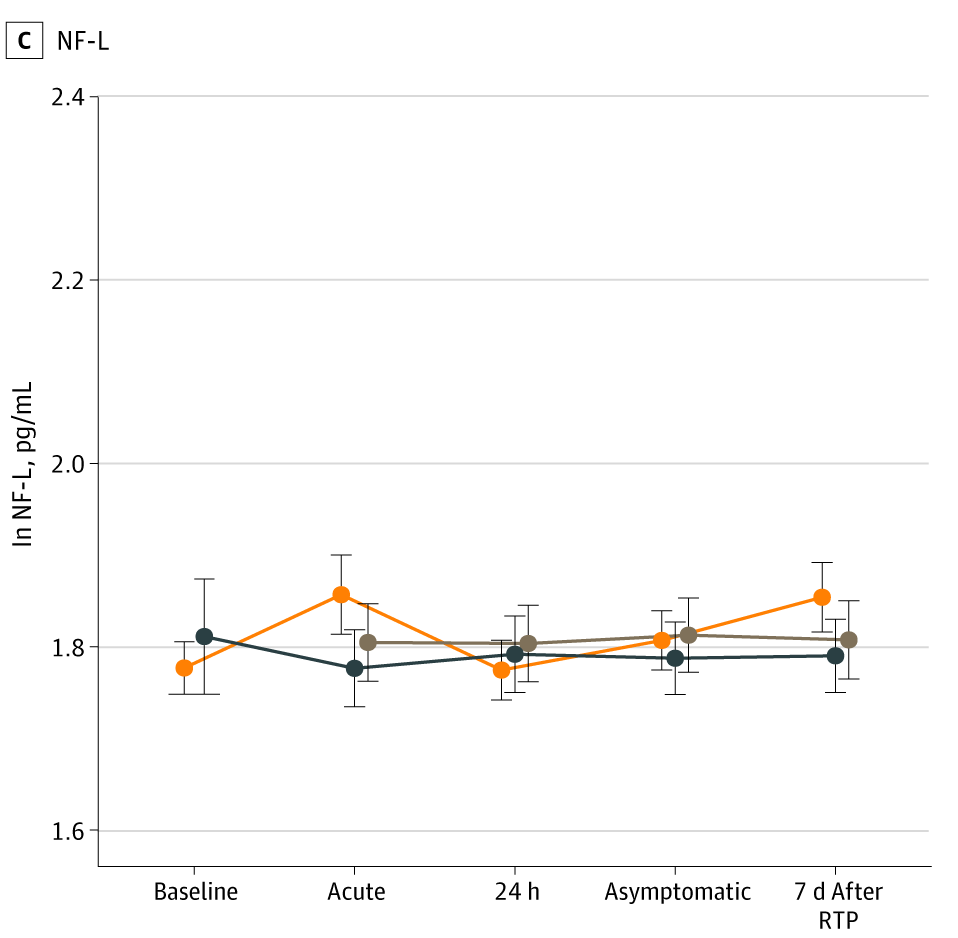 la proteina Tau
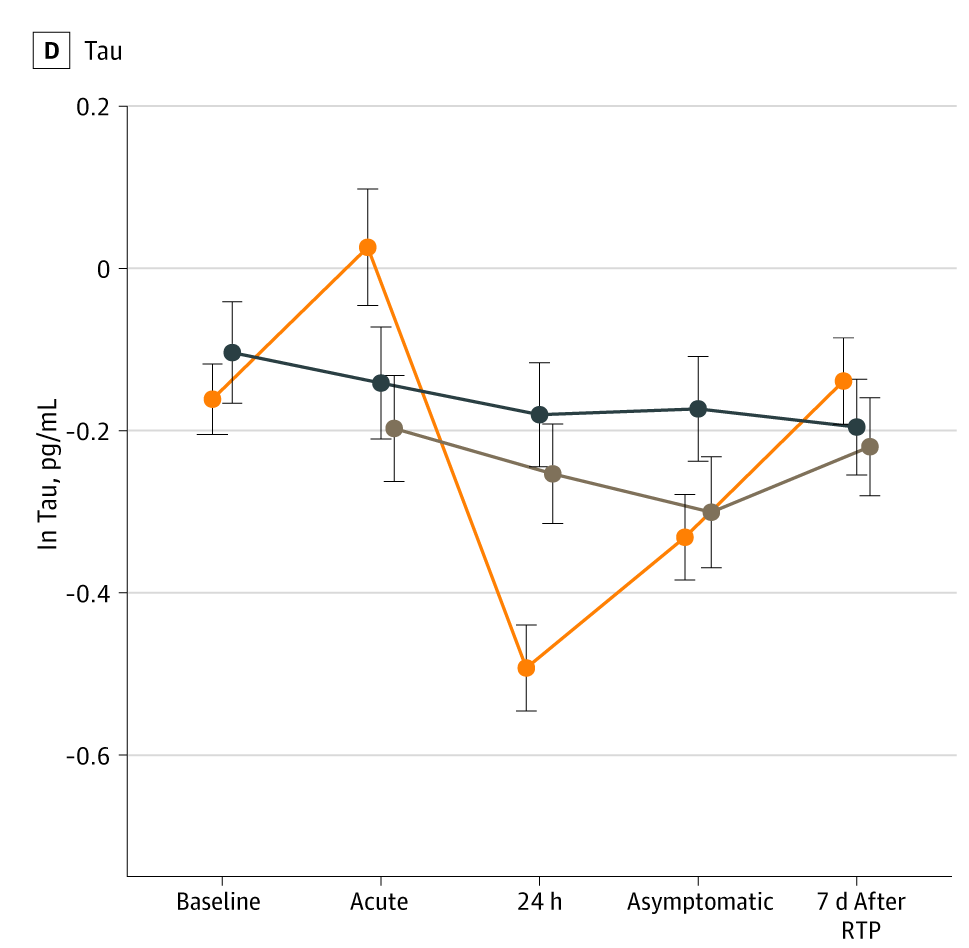 L'obiettivo dei biomarcatori non è quello di sostituire segni e sintomi nella diagnosi clinica 
di commozione cerebrale 
ma piuttosto di aumentare la specificità clinica e la sicurezza con indicatori più oggettivi 
di danno cerebrale. 

questi studi sono un forte stimolo per la ricerca 
 dei biomarcatori più attendibili 
per la diagnosi e per il controllo longitudinale del danno cerebrale
“E’ interessante notare che alcuni cambiamenti strutturali e/o funzionali continuano ad esistere dopo il ritorno all’attività sportiva

Questo suggerisce che abbiamo ancora bisogno di trovare e usare biomarcatori sensibili per un ritorno sicuro allo sport”




Patrick Neary dell’Università di Regina, Saskatchewan, Canada relativamente al lavoro pubblicato da Scientific Reports Rete JAMA aperta. 2020 gennaio; 3(1): e1919771.
Pubblicato online il 24 gennaio 2020. doi:  10.1001/jamanetworkopen.2019.19771
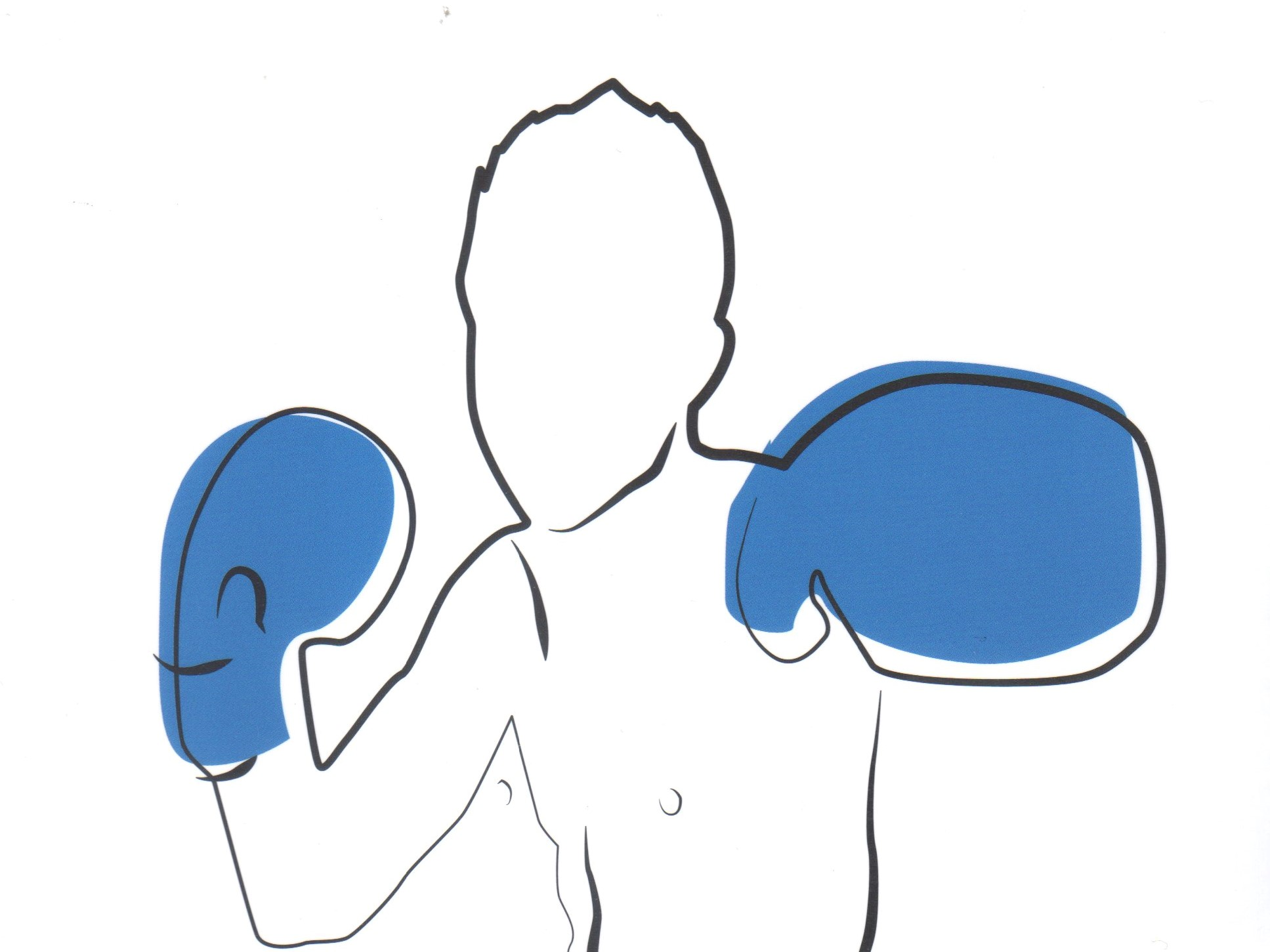 LA NOSTRA INDAGINE
2023-2024
Revisione sistematica degli studi clinici che esaminano i biomarcatori di lesioni cerebrali correlati ai pugili dilettanti
( fonte dati PubMed ® , MEDLINE ®database Cochrane).
abbiamo preso in esame 74 pubblicazioni di studi prospettici che riguardavano vari sport di contatto
abbiamo trovato 11 studi, 
pubblicati tra il 2000 e il 2022 che avevano 
preso in esame pugili dilettanti dopo un trauma cranico 

- 7  studi avevano analizzato i valori dei biomarcatori a livello ematico 
- 4  studi avevano valutato i biomarcatori nel liquido cefalorachidiano
Attraverso questi studi  sono stati identificati 14 biomarcatori  che permettono  
di diagnosticare con rapidità  e seguite longitudinalmente un trauma cranico 
come la concussione del pugile attraverso un semplice esame del sangue
Dai lavori esaminati emergono chiari due aspetti: 

La lesione astrocitaria  come espressione del danno cerebrale, dopo un trauma sportivo, persiste oltre il recupero clinico 

il valore clinico e l’analisi quantitativa dei biomarcatori cerebrali riveste particolare interesse nell’attività sportiva, specialmente nel pugilato dove il trauma cerebrale è un evento non casuale ma conseguenza  diretta e volontaria del gesto atletico.
[Speaker Notes: ELENCARE TUTTI I BIOMARCATORI]
Si può evitare la TAC in caso di trauma cranico?

Un test ematico che combina il dosaggio di 

ubiquitina C-terminale idrolasi-L1 (UCH-L1) 
e 
 proteina fibrillare acida gliale (GFAP) 
ha una sensibilità del 97,6% 
e un valore predittivo negativo del 99,6% 
per l’individuazione di danni intracranici acuti.

Il test è utile per pre-selezionare i pazienti per cui è clinicamente indicata l’esecuzione di una tomografia computerizzata (TC)
Bazarian JJ, Biberthaler P, et al. Serum GFAP and UCH-L1 for prediction of absence of intracranial injuries on head CT (ALERT-TBI): amulticenter observationalstudy. Lancet Neurology 2018;17:782-789.
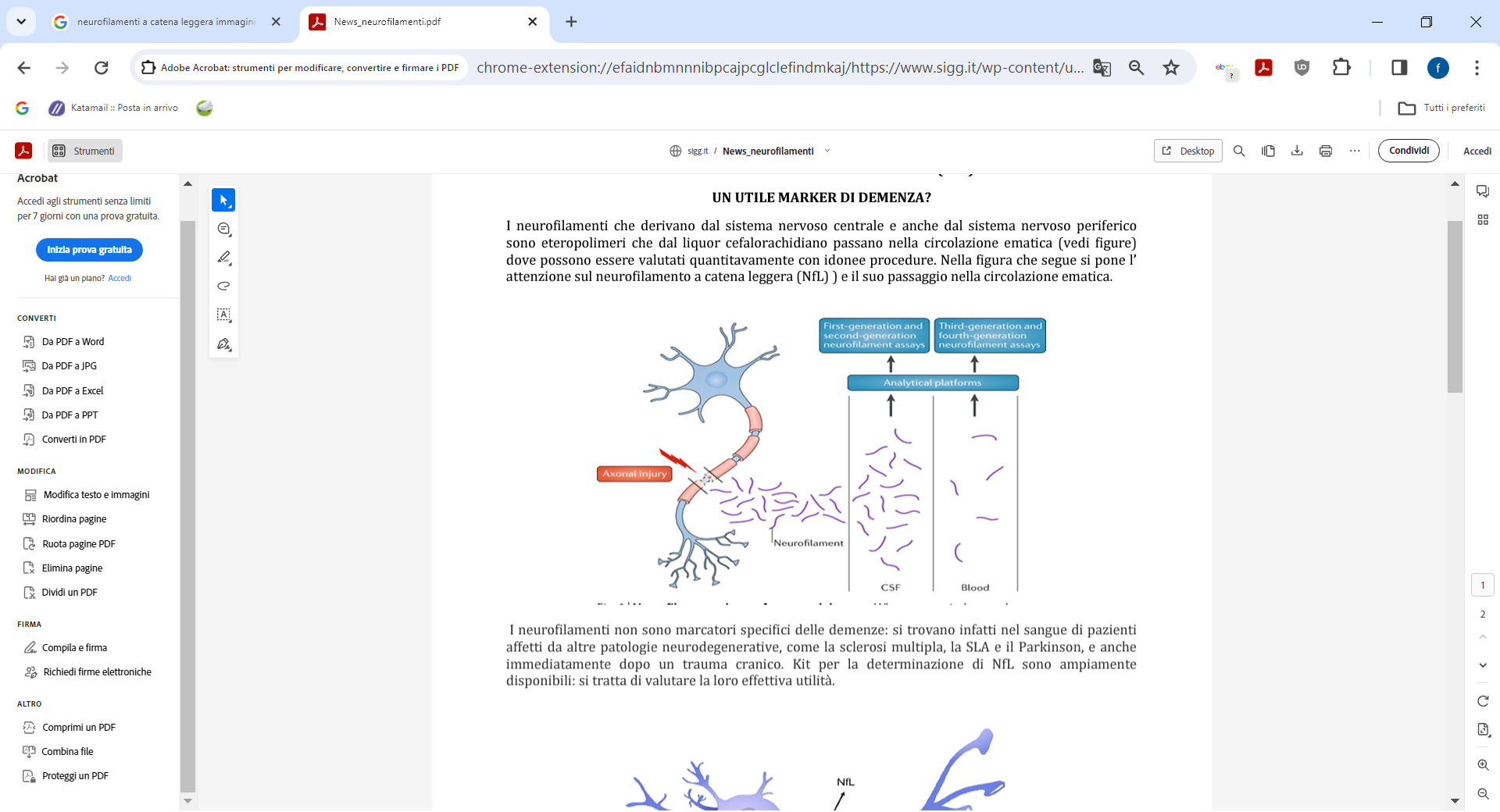 Neurofilamento della catena leggera
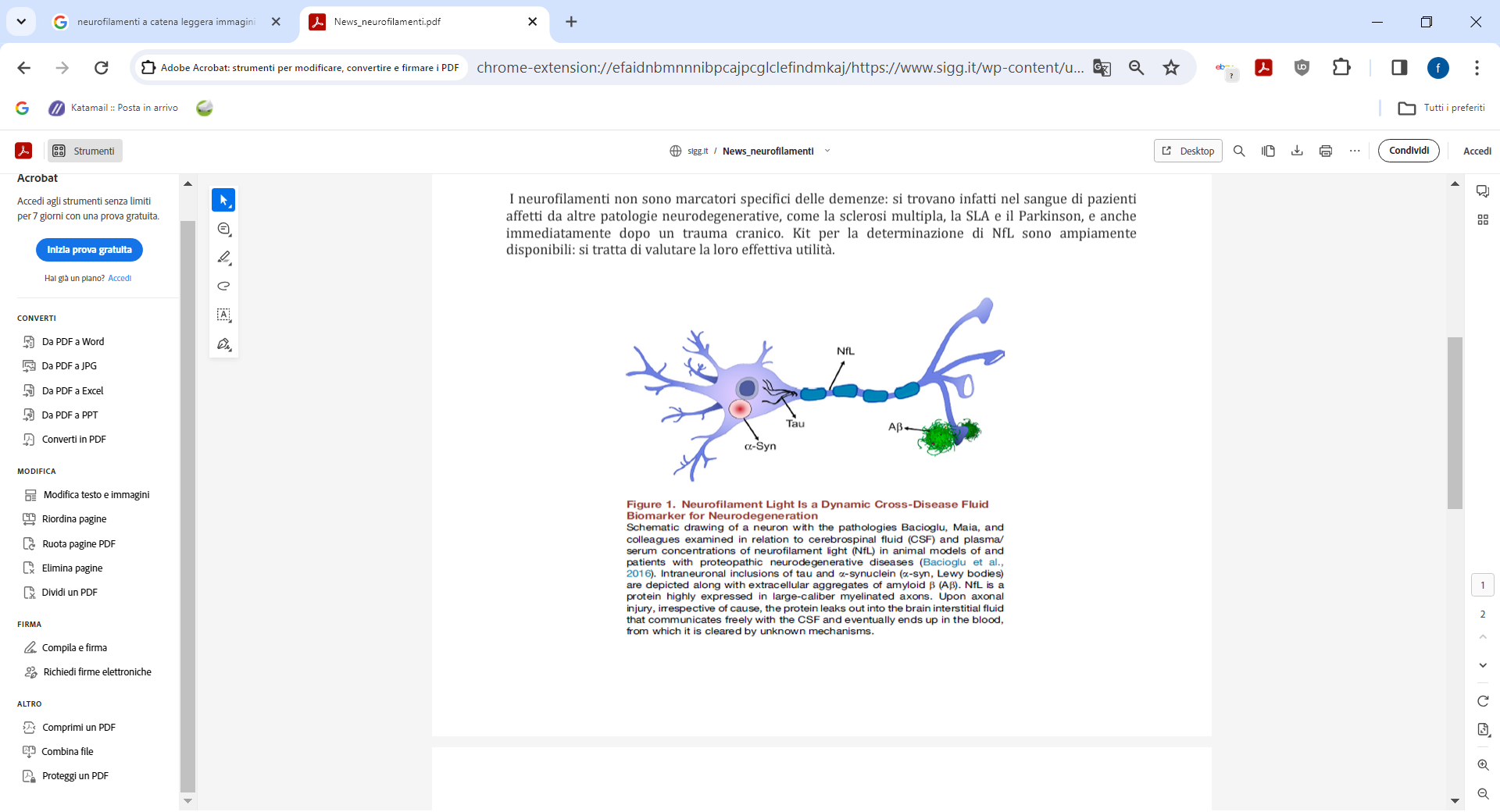 Glasgow Coma Scale per valutazione dello stato di coscienza

Lo score può assumere valori che variano da un minimo di 3 ad un massimo di 15.

Il valore di 15 è quello che si ottiene in caso di paziente cosciente, 

mentre valori uguali o inferiori ad 8 rappresentano uno stato di coma.